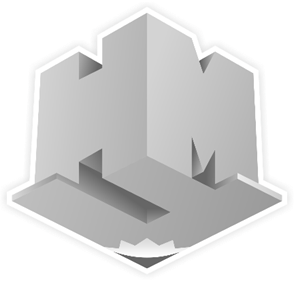 МАУ ДО «Дворец творчества детей и молодежи» г. Норильск
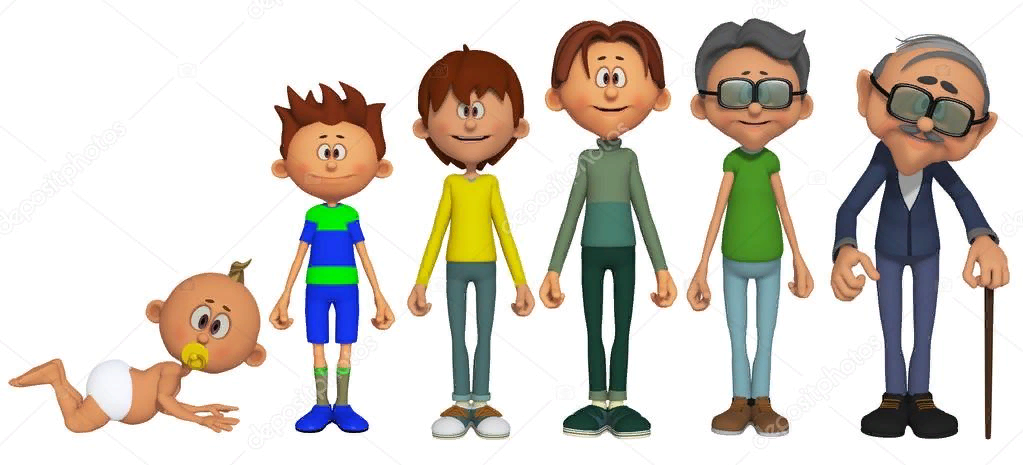 ВОЗРАСТНАЯ ПСИХОЛОГИЯ
Хабалова Ирина Николаевна, педагог-психолог
Возрастная психология — это отрасль психологической науки, изучающая факты и
закономерности развития человека, возрастную динамику его психики. Объект изучения
возрастной психологии — развивающийся, изменяющийся в онтогенезе нормальный,
здоровый человек.
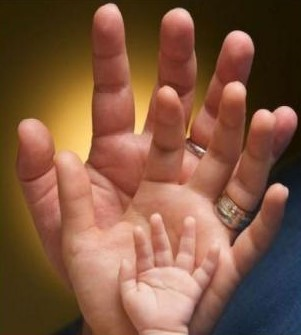 Дошкольное детство (3-7 лет)

Младший школьный возраст (7-11 лет)

Подростковый возраст (12 -15 лет)
Психологический возраст - относительно замкнутый цикл детского развития, который имеет свою структуру и свою динамику.
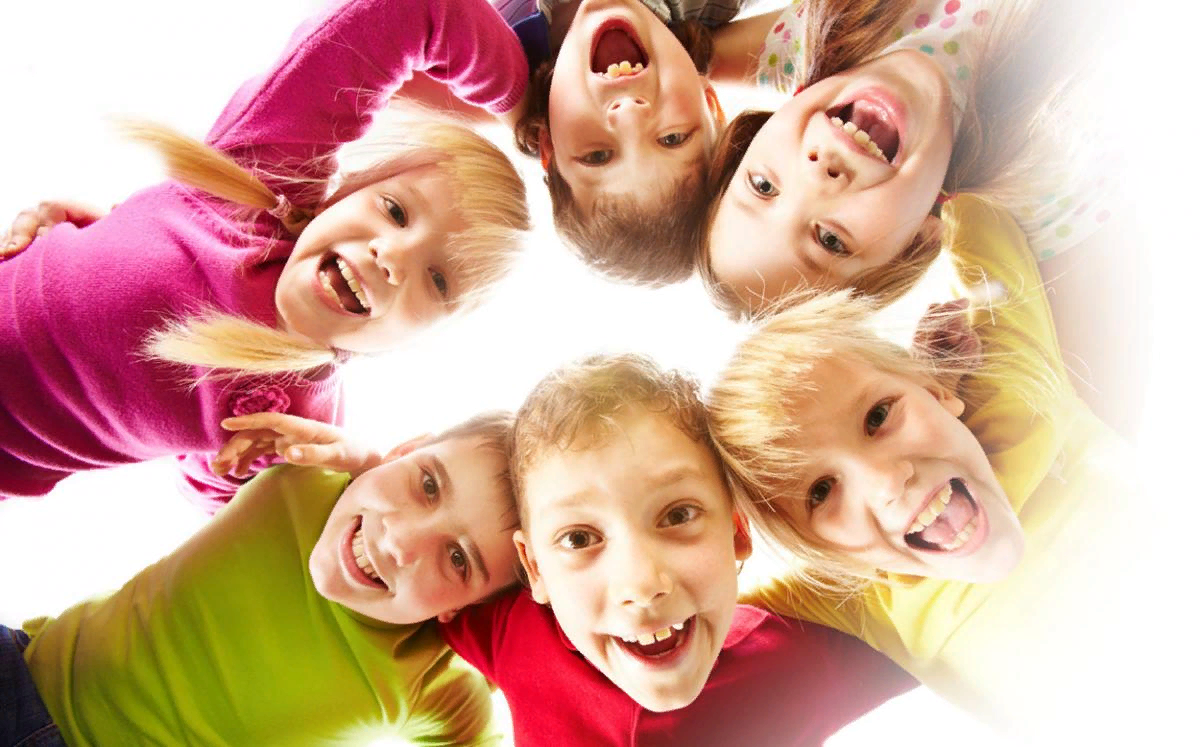 Структура психологического возраста
Социальная ситуация развития.
Задача развития.
Ведущая деятельность.
Новообразование.
Динамика психологического возраста – противоречие между новыми возможностями ребёнка и старой системой отношений с ним и к нему.
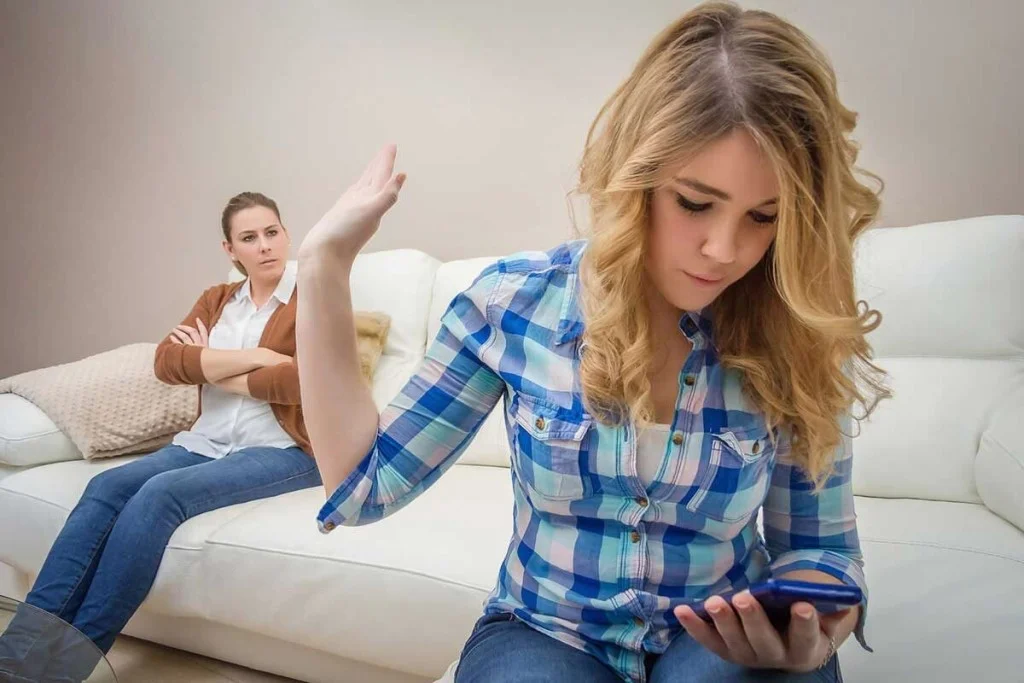 Ведущая деятельность
Дошкольник – сюжетно-ролевая игра.

Младший школьник – учебная.

Подросток – общение и общественно-полезная деятельность.
Новообразования дошкольного возраста
Абрис цельного детского мировоззрения.
Первичных этические нормы.
Соподчинения мотивов.
Произвольное поведение.
Личное сознание.
Появление внутренней 
	позиции школьника.
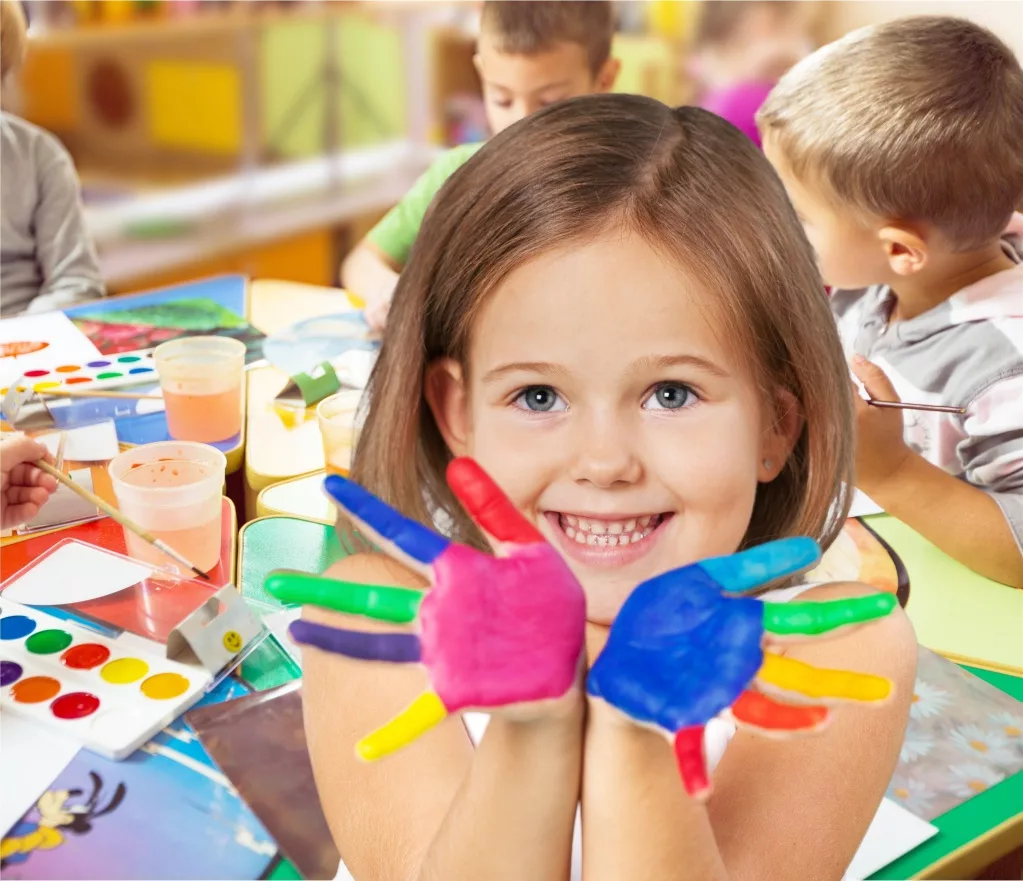 Новообразования младшего школьного возраста
Произвольность.
Внутренний план действия.
Самоконтроль.
Рефлексия 
	(«Горькая конфета»).
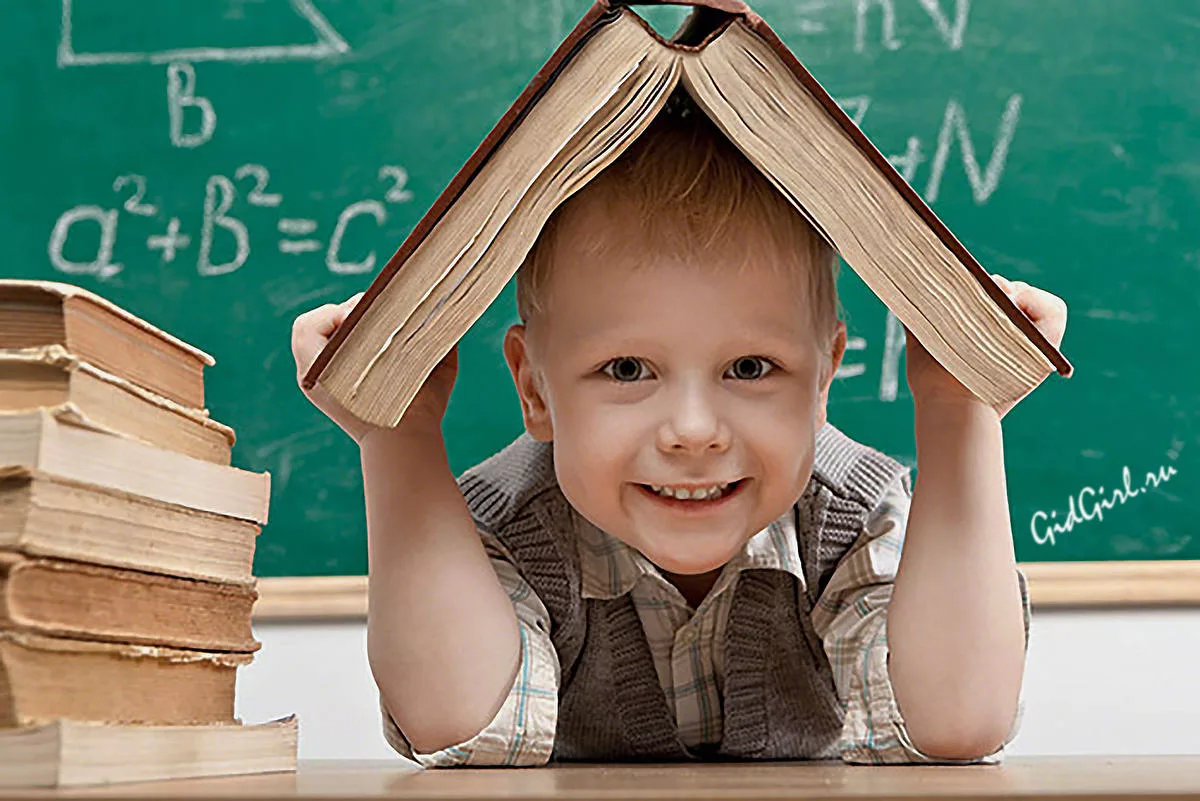 Новообразования подросткового возраста
Абстрактное мышление.
Самосознание.
Половая идентификация.
Чувство “взрослости”.
Переоценка ценностей.
Автономная мораль.
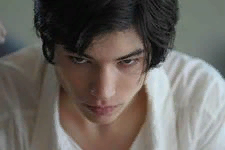